Please Put phones and devices in a pocket in your backpack.  Thank you
EQ: How can I use quantities and units to guide my computational thinking in a modeling context?
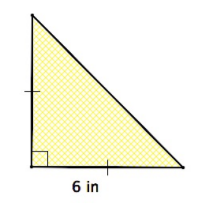 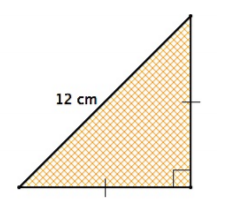 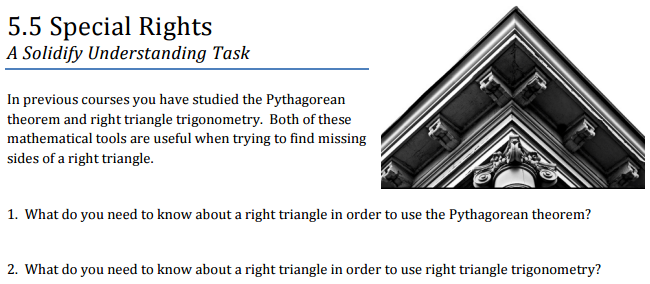 EQ: Why are 30-60-90 and 45-45-90 triangles considered to be “special?”
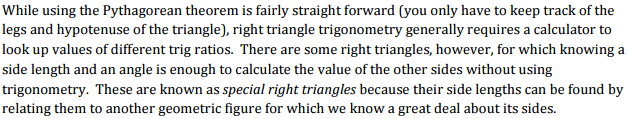 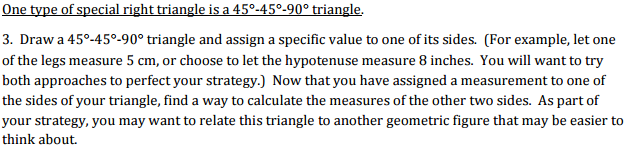 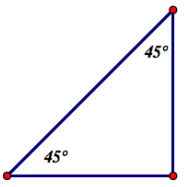 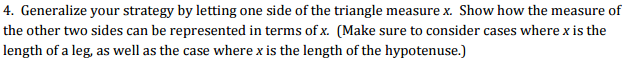 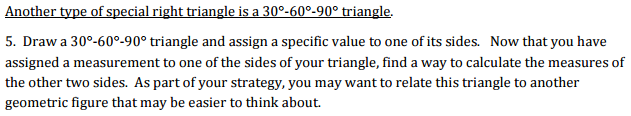 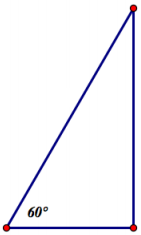 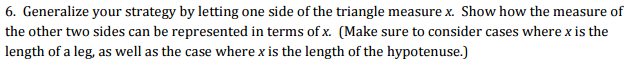 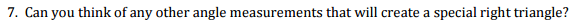 2x
x
x
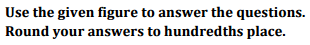 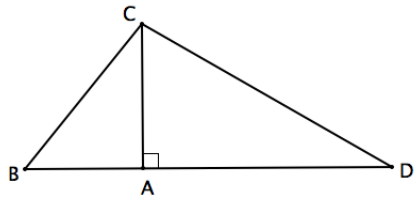 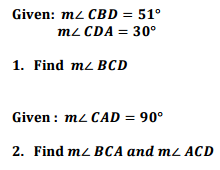 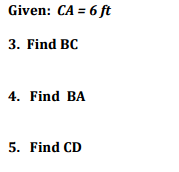 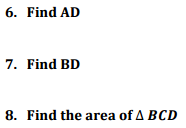 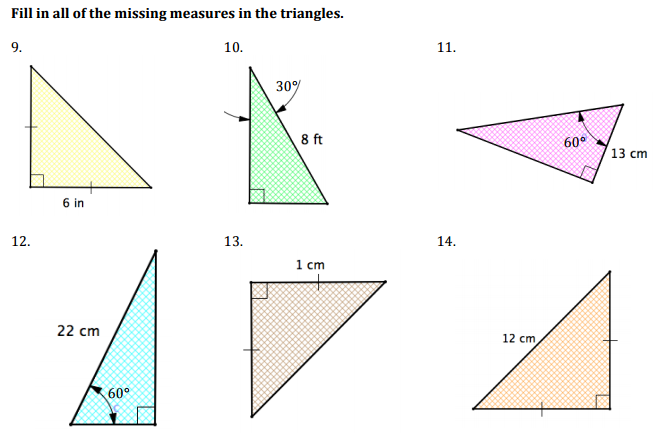 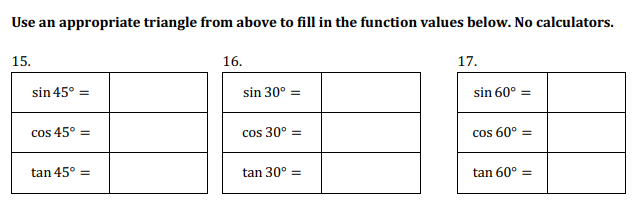 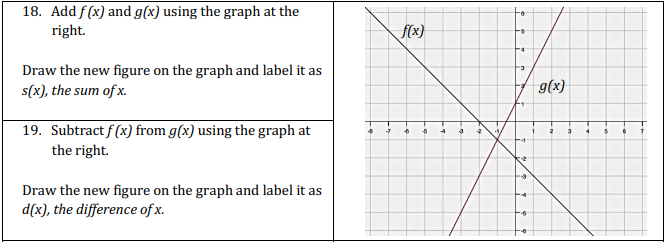 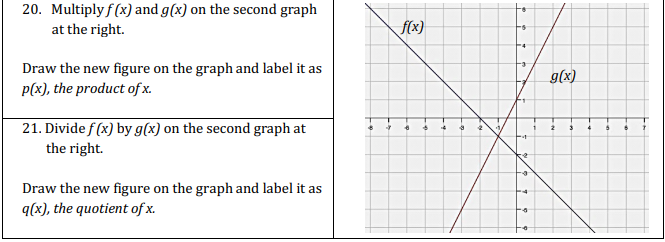 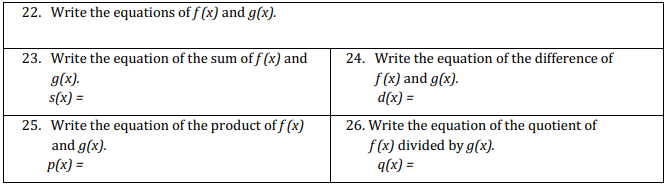